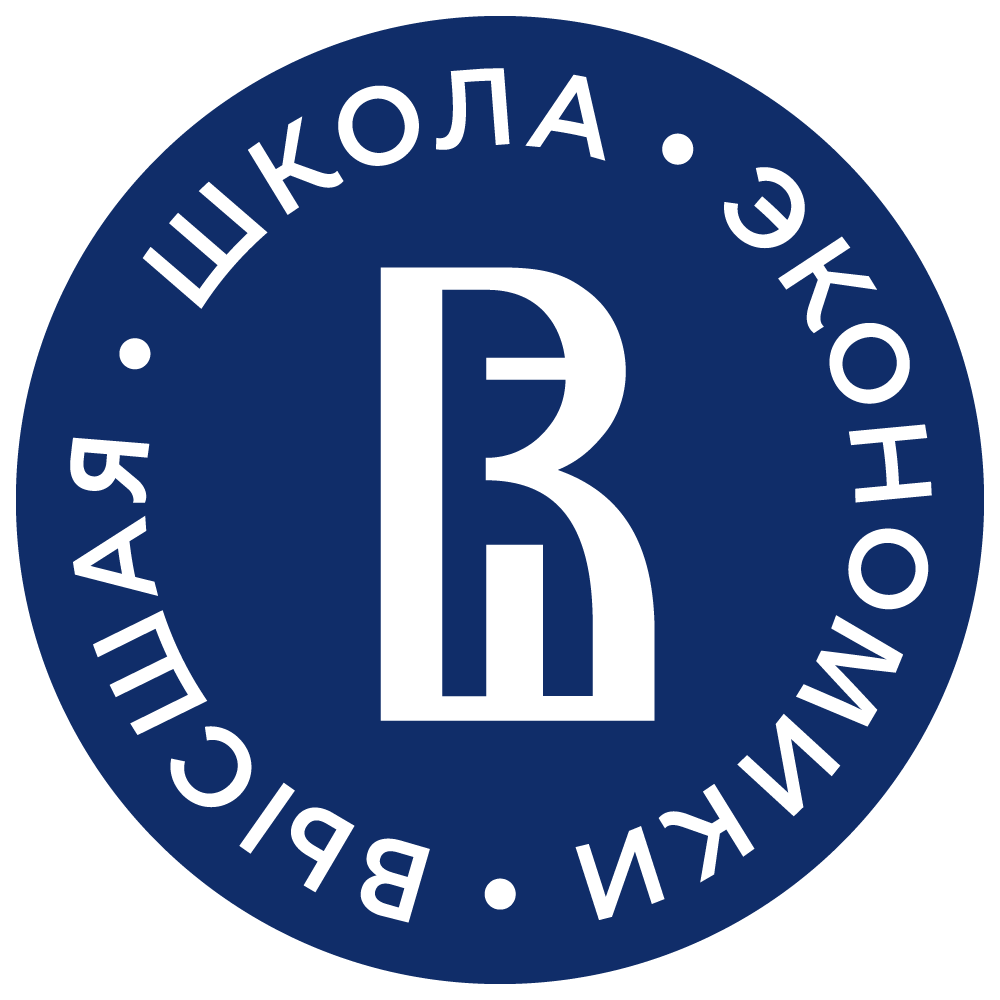 Институт образования
Департамент образовательных программ
МП «Управление образованием»
МП «Педагогическое образование»
Москва23 января 2024 г.
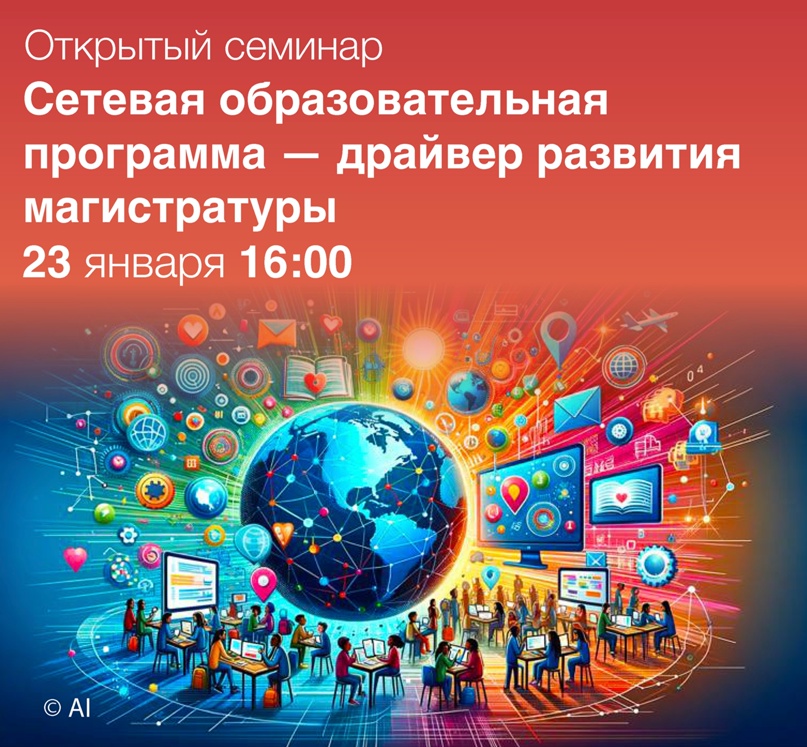 Круглый стол

Институт образования НИУ ВШЭ
сетевая МП «Управление образованием» ТОГУ
сетевая МП «Управление образованием» ТюмГУ
сетевая МП ««Педагогическая деятельность в условиях изменений» ПсковГУ
Институт образования
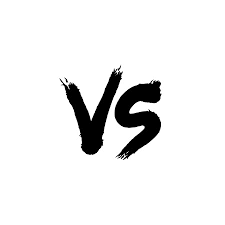 Сетевая программа
Франшиза
Фокус на студентах - 
… обеспечивает возможность освоения обучающимся образовательной программы и (или) отдельных учебных предметов, курсов, дисциплин (модулей), практики, иных компонентов, предусмотренных образовательными программами (в том числе различных вида, уровня и (или) направленности), с использованием ресурсов нескольких организаций… (ст. 15 273 ФЗ)

Фокус на перераспределении ресурсов, расширении возможностей
Партнерство университетов по разным поводам от самых простых (перезачёт курса) до сложных - создание новых совместных образовательных продуктов
Фокус на организации 
перенимание стандарта, присоединение к сильному бренду, повышение своей конкурентоспособности



Фокус на масштабировании подхода и трансляции практик
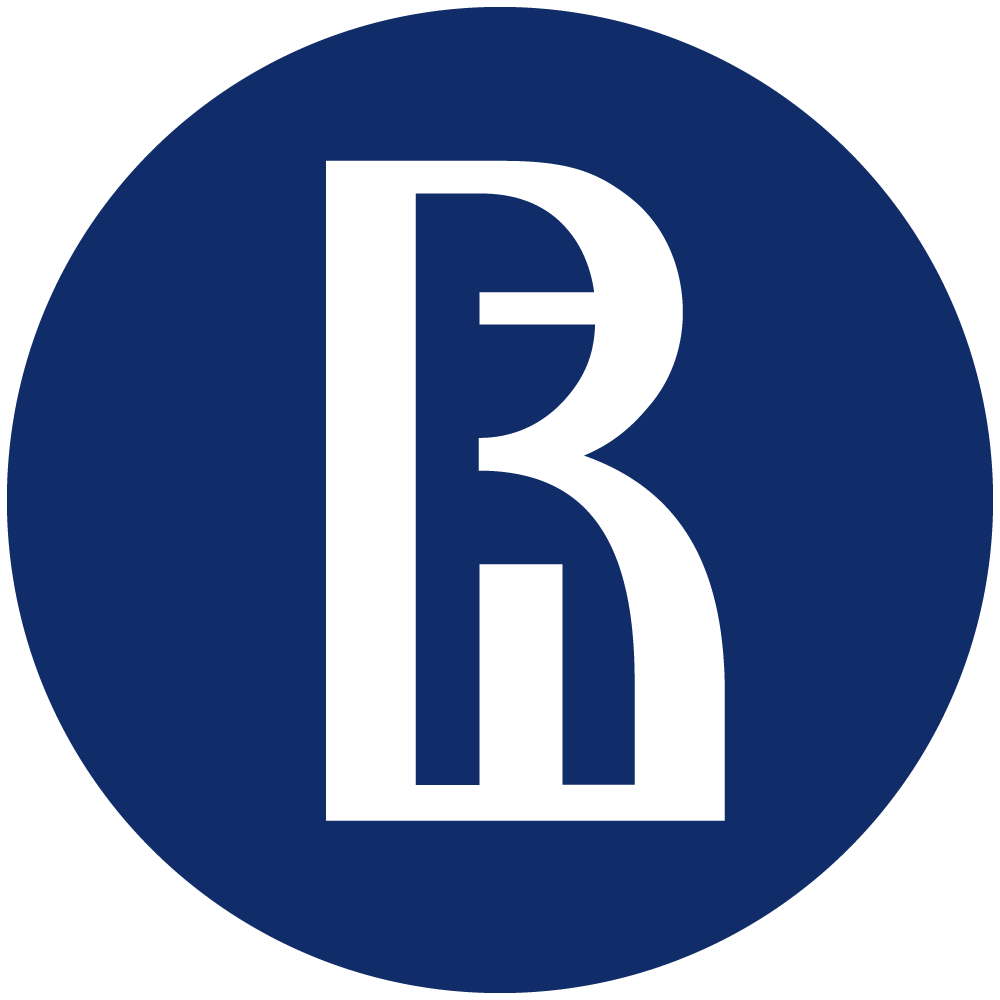 Институт образования
3
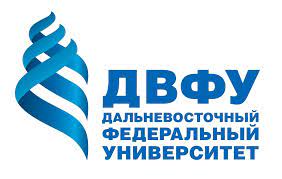 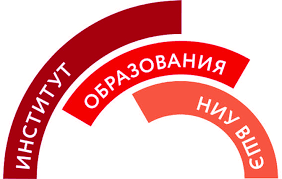 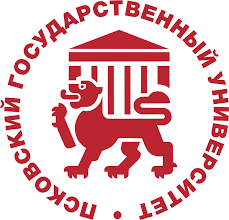 МП Управление образованием
Более 10 лет, 350 + выпускников
Конкурс 3 человека на место
МП Педагогическое образование
Более 5 лет, 117 выпускников
Выпуск 2022 год
получили дипломы НИУ ВШЭ и ДВФУ
Выпуск 2023 год
получили дипломы НИУ ВШЭ и ПсковГУ
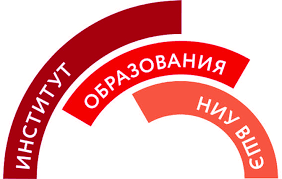 Вызов сетевых программ:тиражирование подходов и практик без потери качества
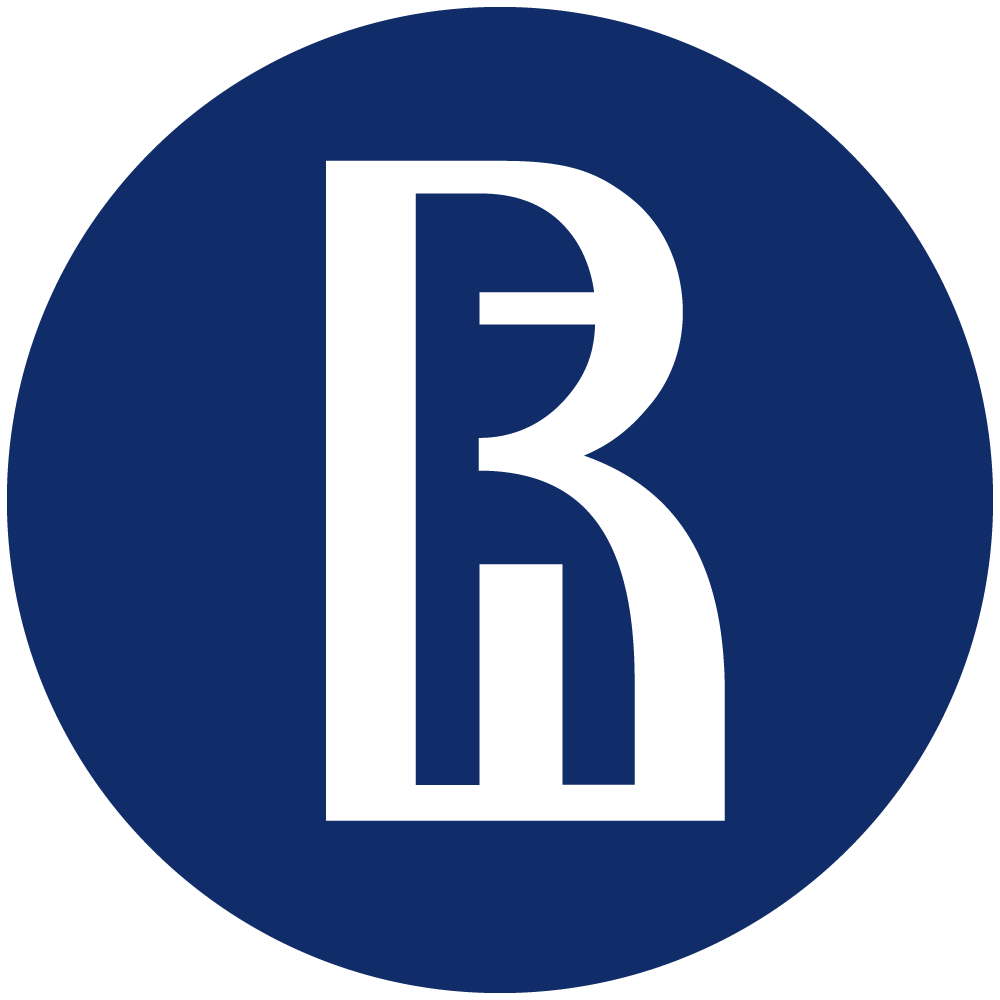 Институт образования
5
Как ситуация выглядит сейчас?
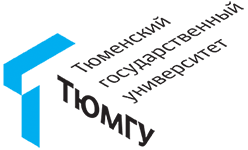 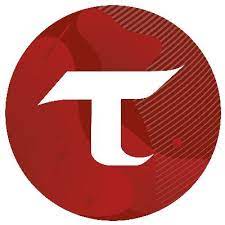 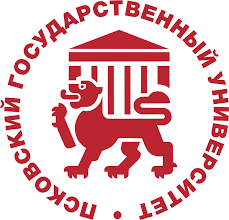 Обучение полностью онлайн
Аналитический/ научно-исследовательский центр
 на базе программы
Опыт распаковки программы для Университета и сообщества
Сетевая программа для университета – это способ трансформации модели магистратуры
Институт образования
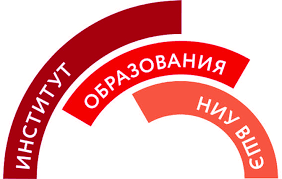 Департамент образовательных программ
Управление образованием
Москва 
2023
Отличия прикладной магистратуры:
Проектирование образовательной программы от результата и особенностей запроса целевой аудитории 
Управление образовательной программой: Академический совет программы, Академический руководитель, «межкафедральная» команда преподавателей программы
Оценивание на программе: критерии, обсуждение результатов, открытые защиты, обратная связь
Доказательный подход и вовлечение студентов в исследовательскую повестку Института
Практика – реальные проекты для реальных Заказчиков региона, города
Сообщество выпускников программы
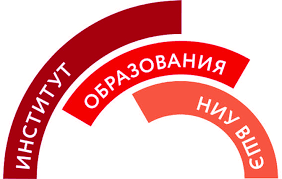 Каким образом обеспечивается внедрение новой модели магистратуры?
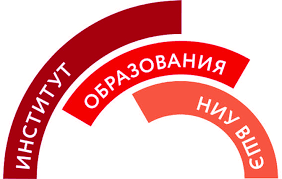 Институт образования
Осень 2025 года
Этапы запуска сетевой программына примере программы УО
Осень 2024 года
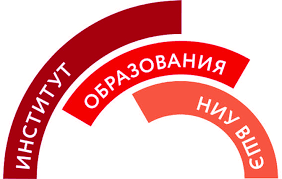 Институт образования
Методическая поддержка сетевой программы(на примере программы УО)
Внедрение новых принципов проектирования ОП
Внедрение новых принципов оценивания студентов ОП
Участие экспертов НИУ ВШЭ в реализации ОП:
Деловые игры
Лекции, семинары
Дистанционные занятия
НИС, КР, ВКР, консультации
Совместное проектирование сессий, образовательных событий, Летних/зимних школ и др.
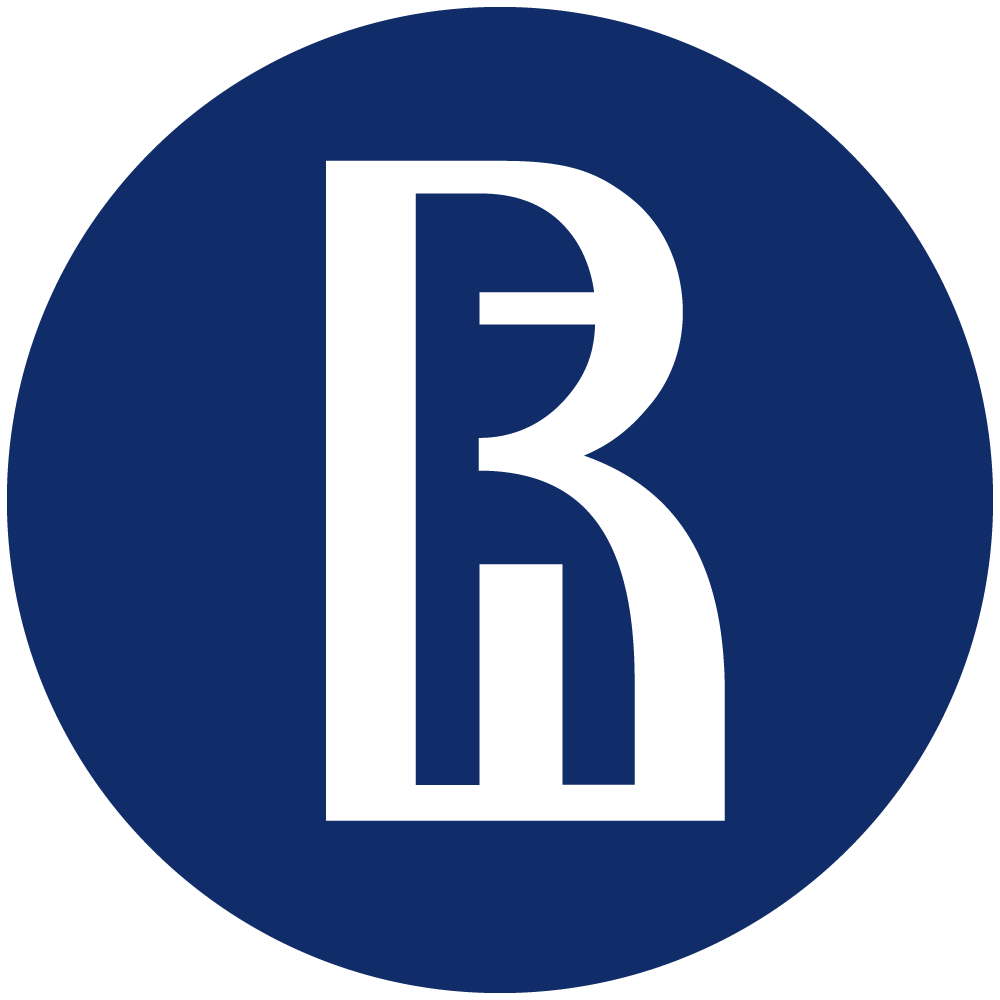 Институт образования
11
Не только сеть, не обязательно 2 диплома, не всегда франшиза… сложности не только у нас
Масштабирование 
в бизнесе:
Рост прибыли и влияния
Укрепление статуса, позиций
Повышение устойчивости в ситуации кризиса
Новые вызовы, новые продукты и рынки
Рост компании
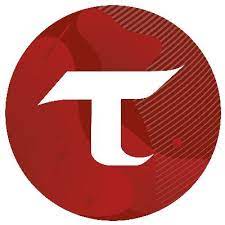 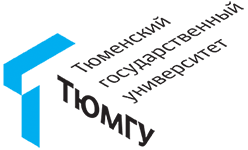 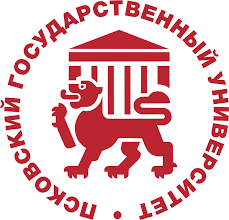 Как ситуацию видят наши партнеры?
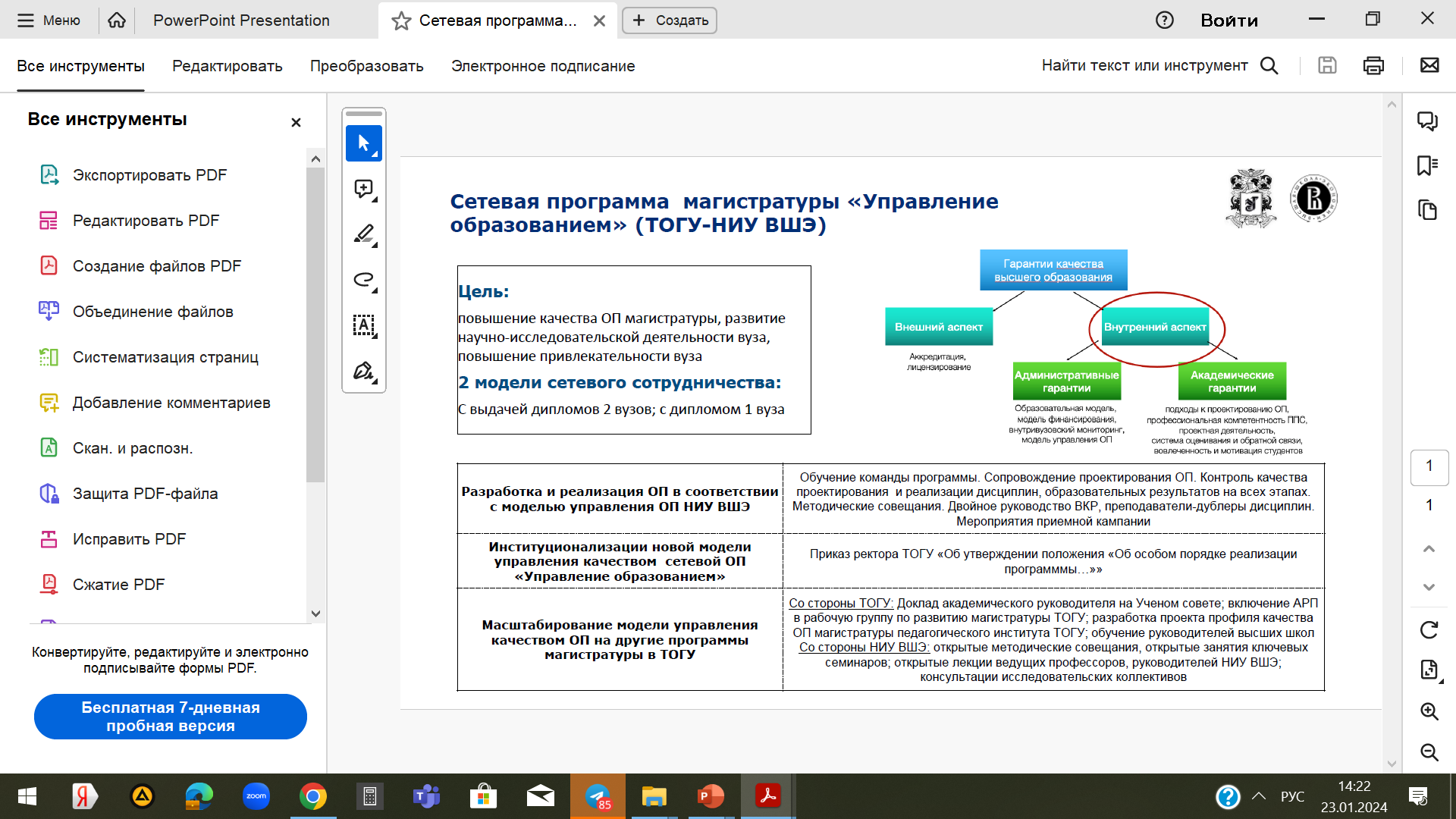 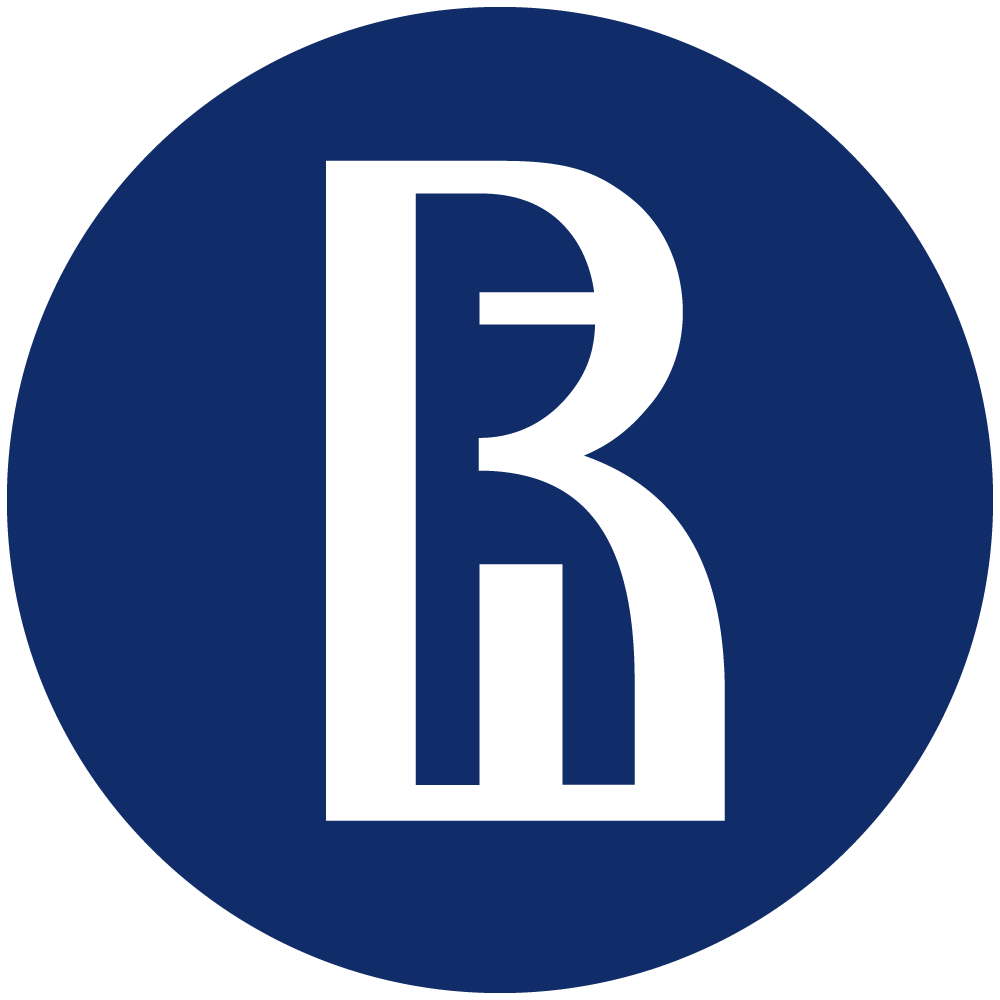 Институт образования
14
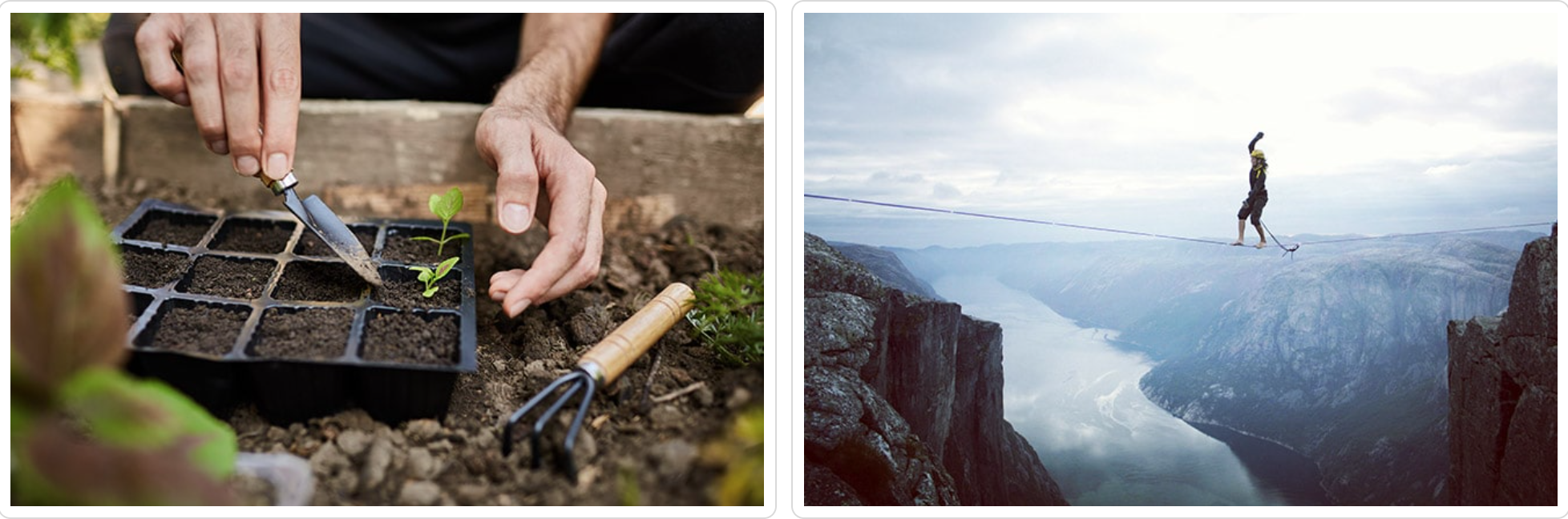 Дорогу осилит идущий (с.)
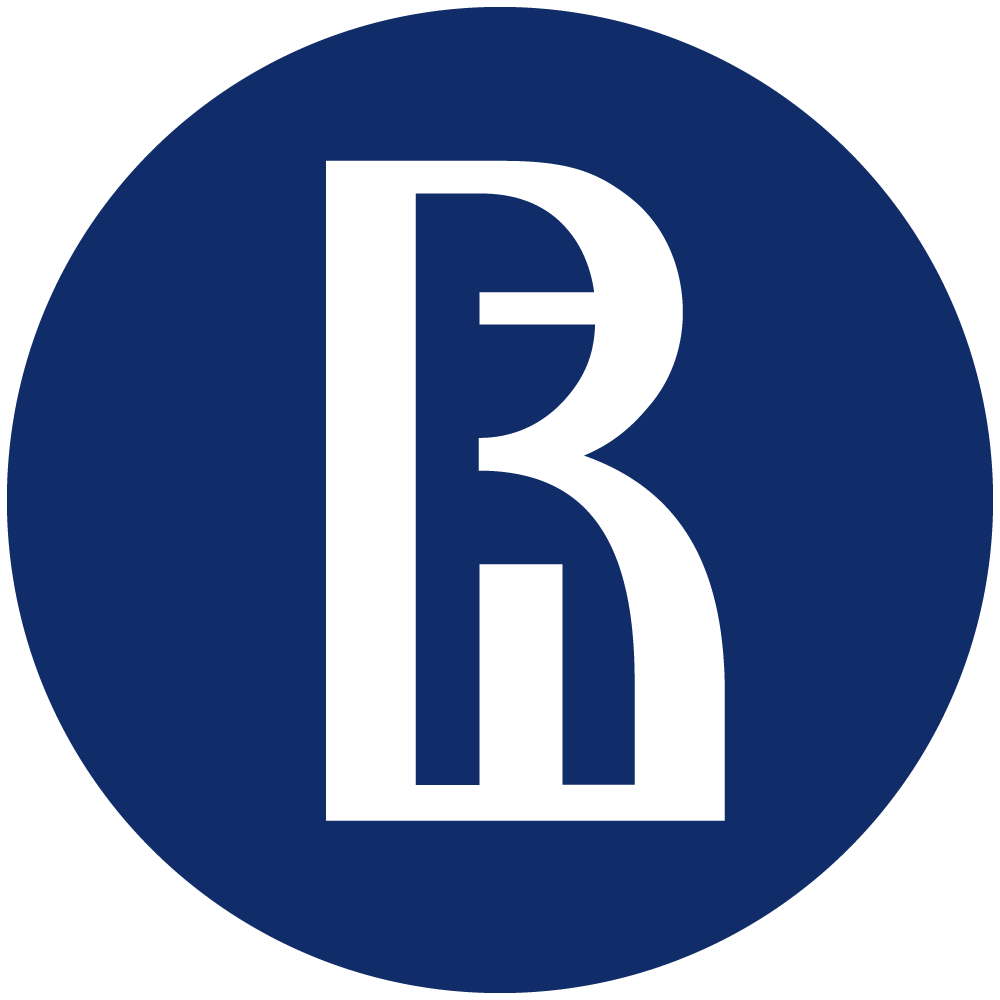 Институт образования
15
Вопросы
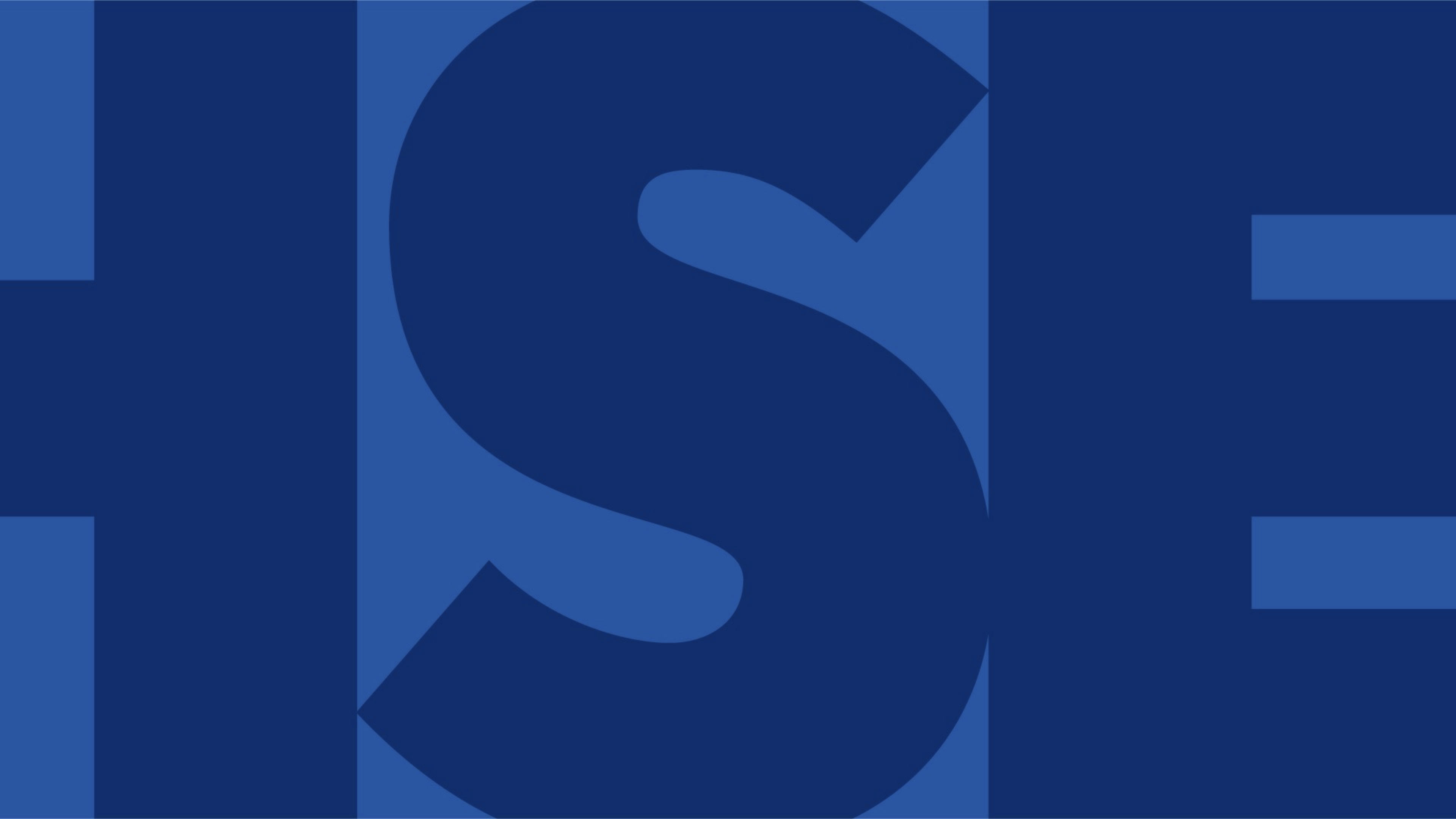 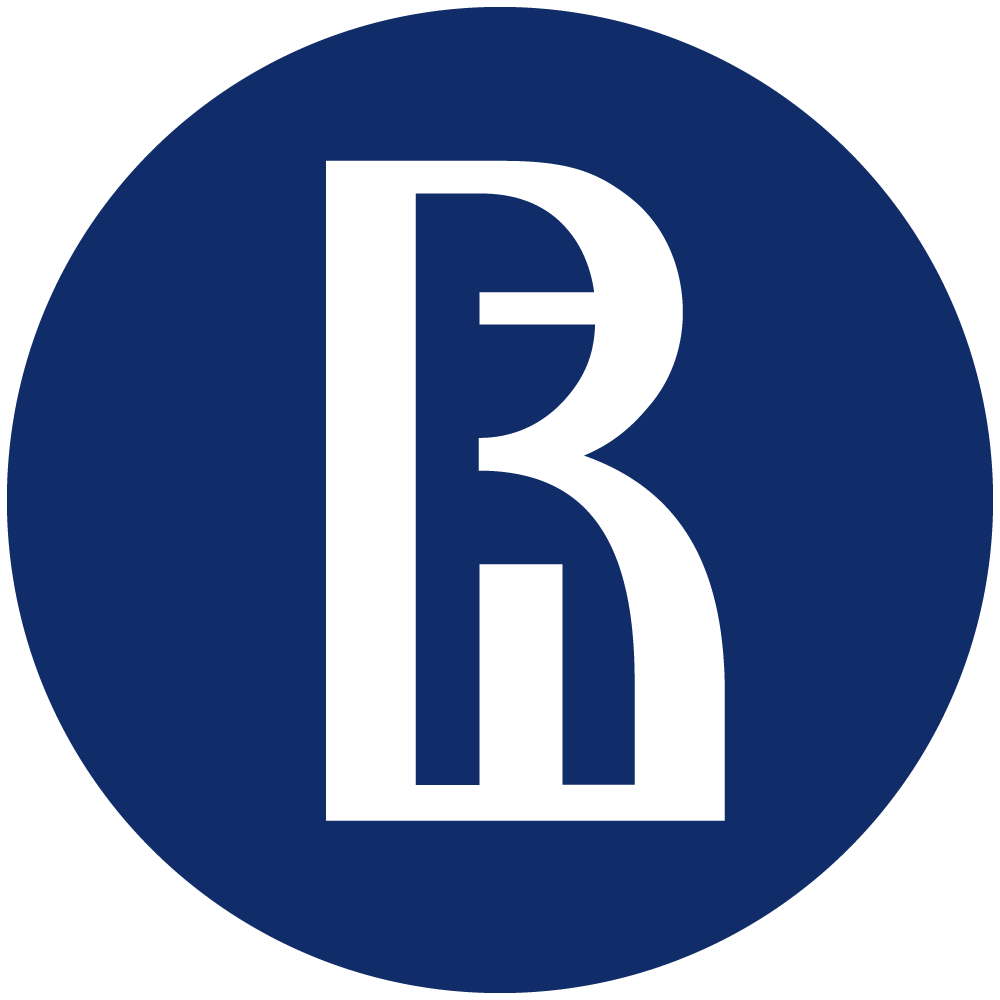 Институт образования
16
БЛАГОДАРЮ ЗА ВНИМАНИЕ И СОВМЕСТНУЮ РАБОТУ
[Speaker Notes: Пример задач, по большинству опираются на данные  
Примеры из интервью
Данные используются, но с оговоркой. данные не для развития, а для администрирования. 

Про план: отдельный слайд
Систематическое использование не тренд, но проявляется в больших школах. Ручное управление]